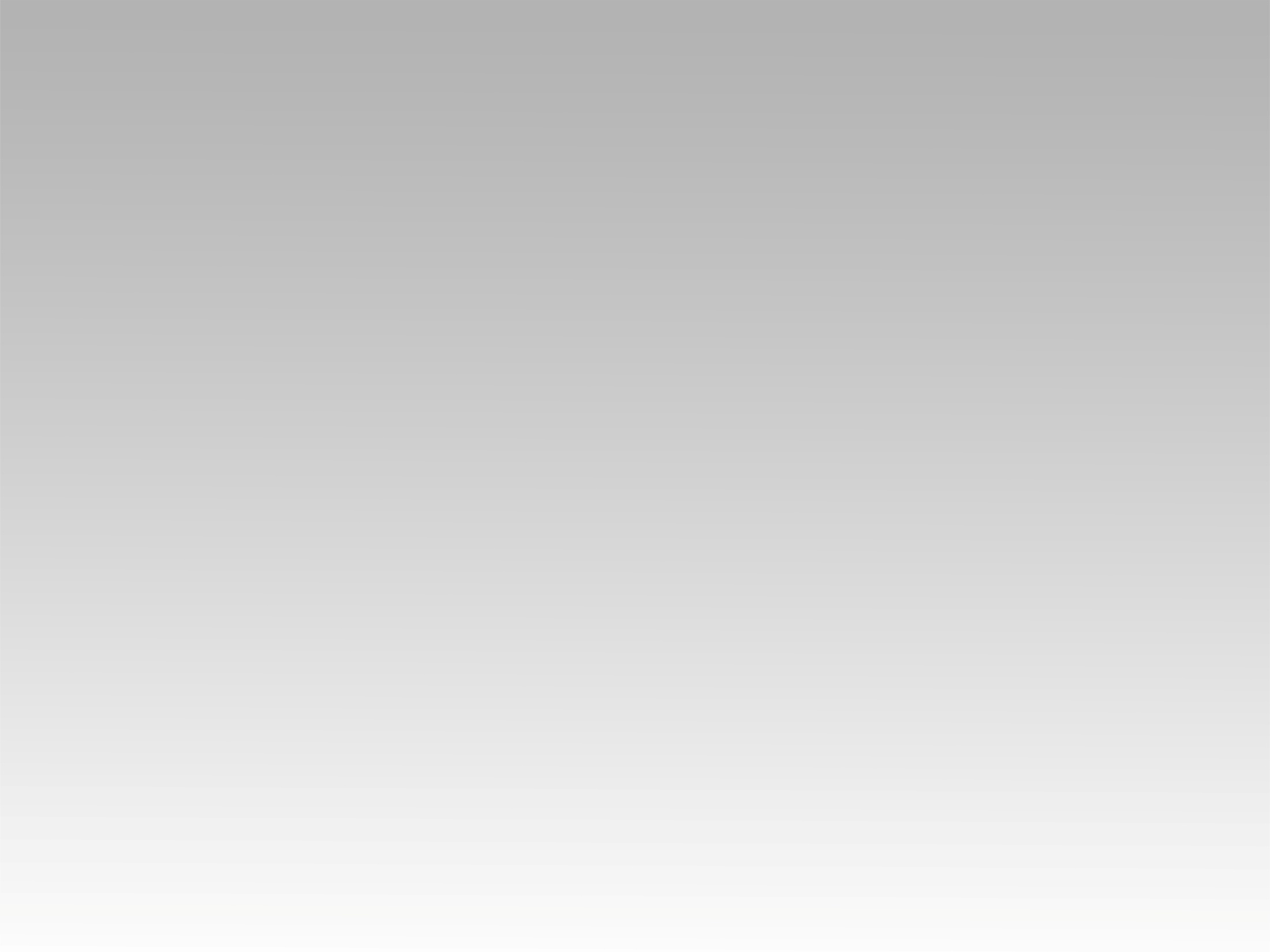 ترنيمة
يا رَبُّ ما أحْلى
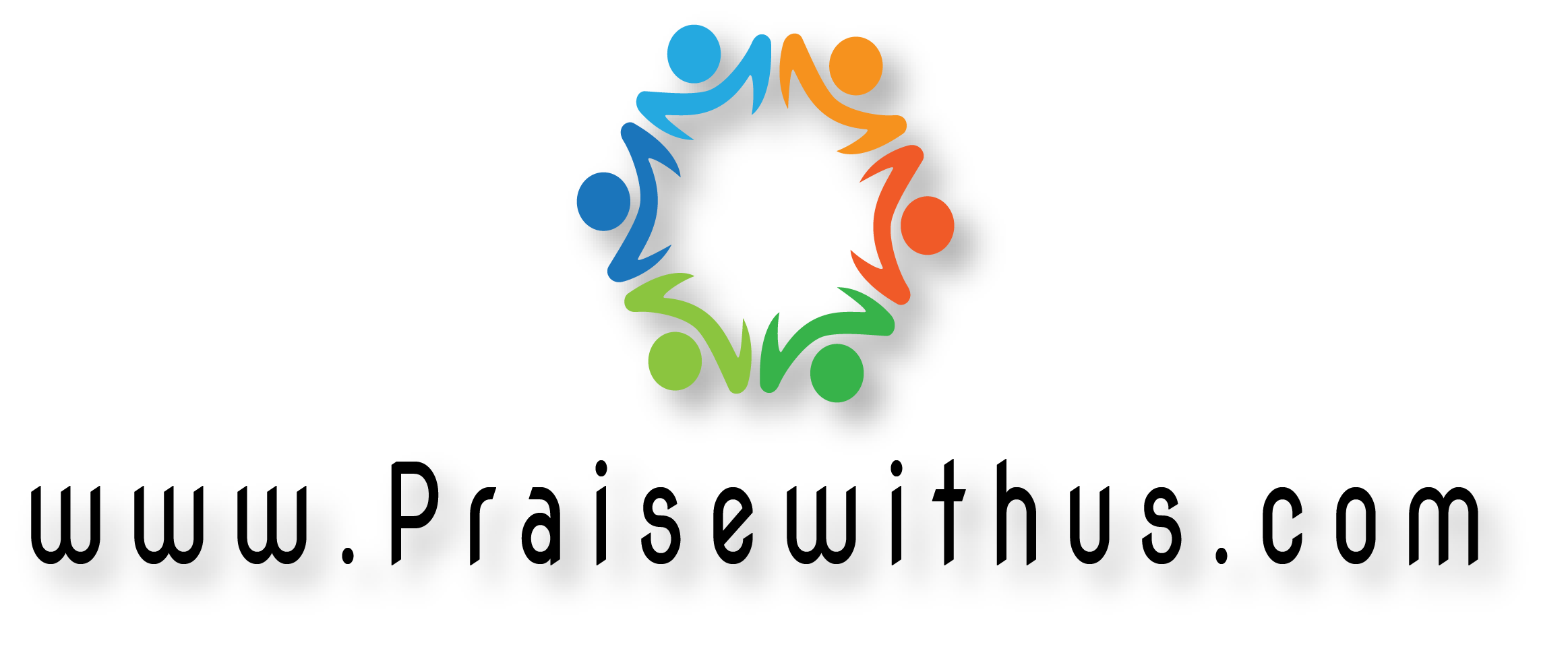 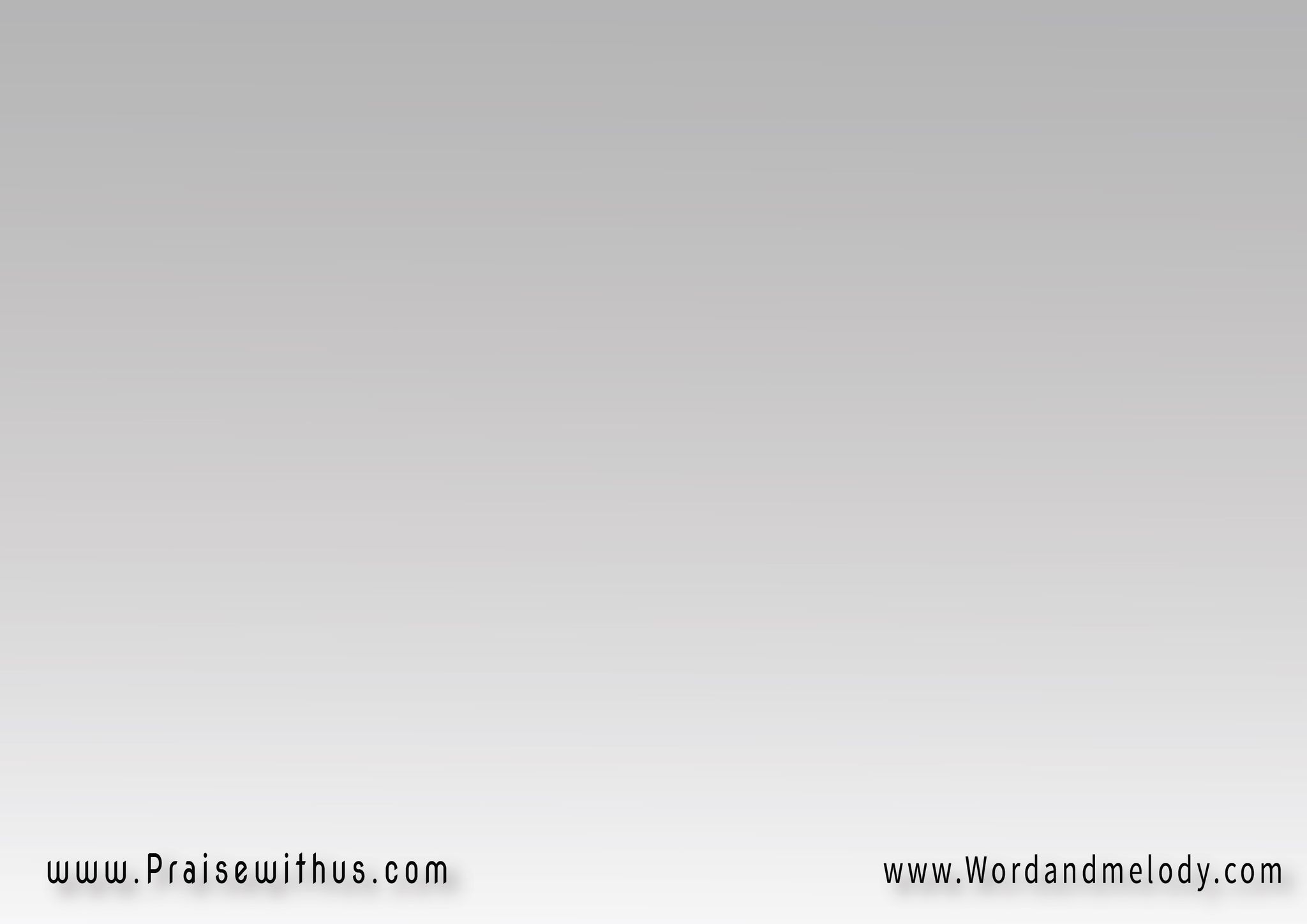 1-
يا رَبُّ ما أحْلى الحَيــاةَ قُربَكَفعِشرَتــي بِشَخْصِـــــــكَ تلَذُّ لِيبالقُربِ مِنْكَ راحَتـــــي سَعَادَتي(واللَّيلُ يَمْضِي والغُيُـــومُ تنجَلي)2
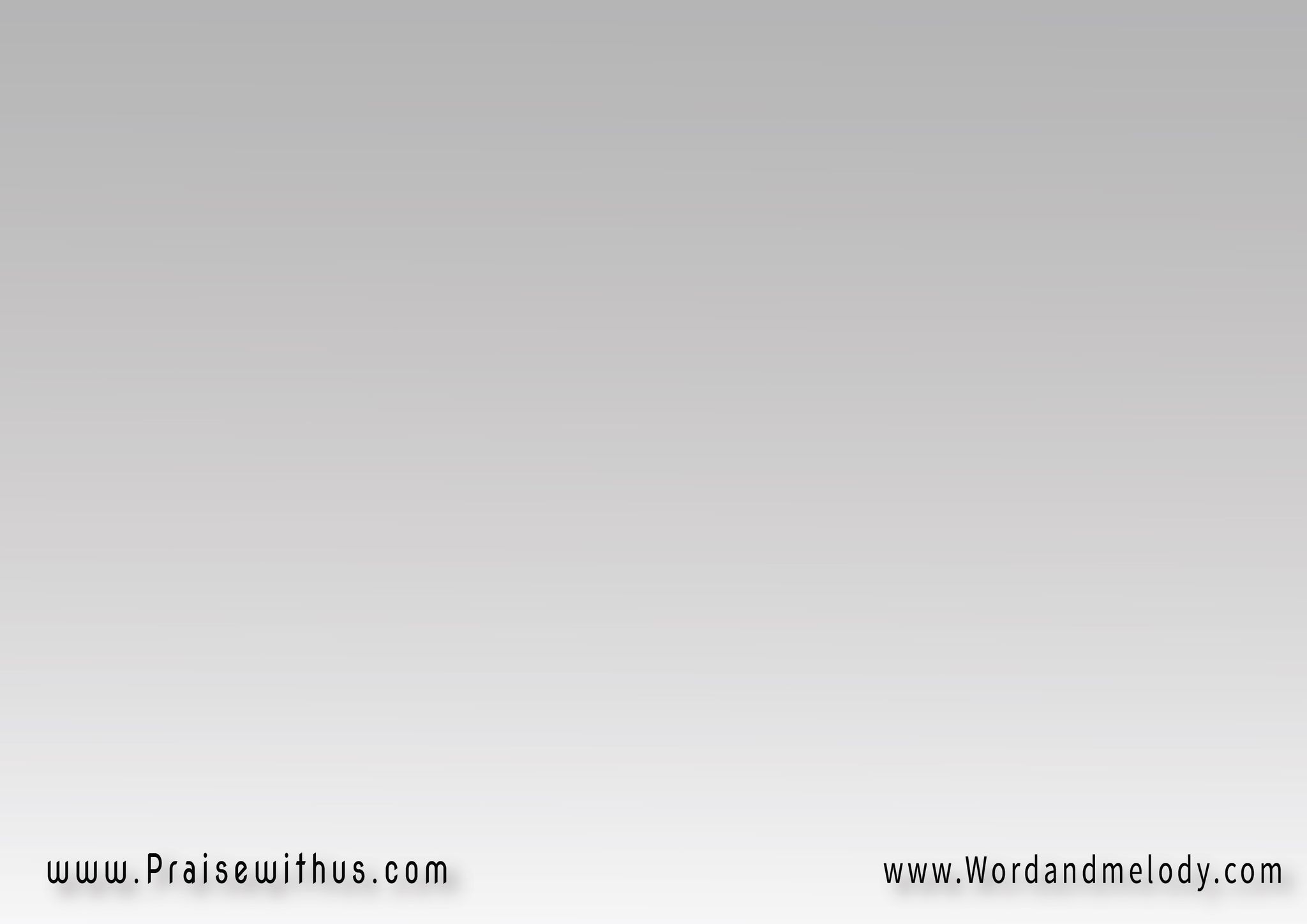 كم أنت حُلوٌ لحَياتي يا يَسُـــــــــوعأبهجتَ قلبي و مسحتَ لـي الدُّمُوعمَنْ لي سِوَاكَ في السَّمَـــــاءِ أرتَجيمَنْ مَعْكَ أبْغِي أو أُريدُ في الرُّبوعكم أنتَ حُلوٌ حُلوٌ حُلوٌ يا يَسُـــــوع
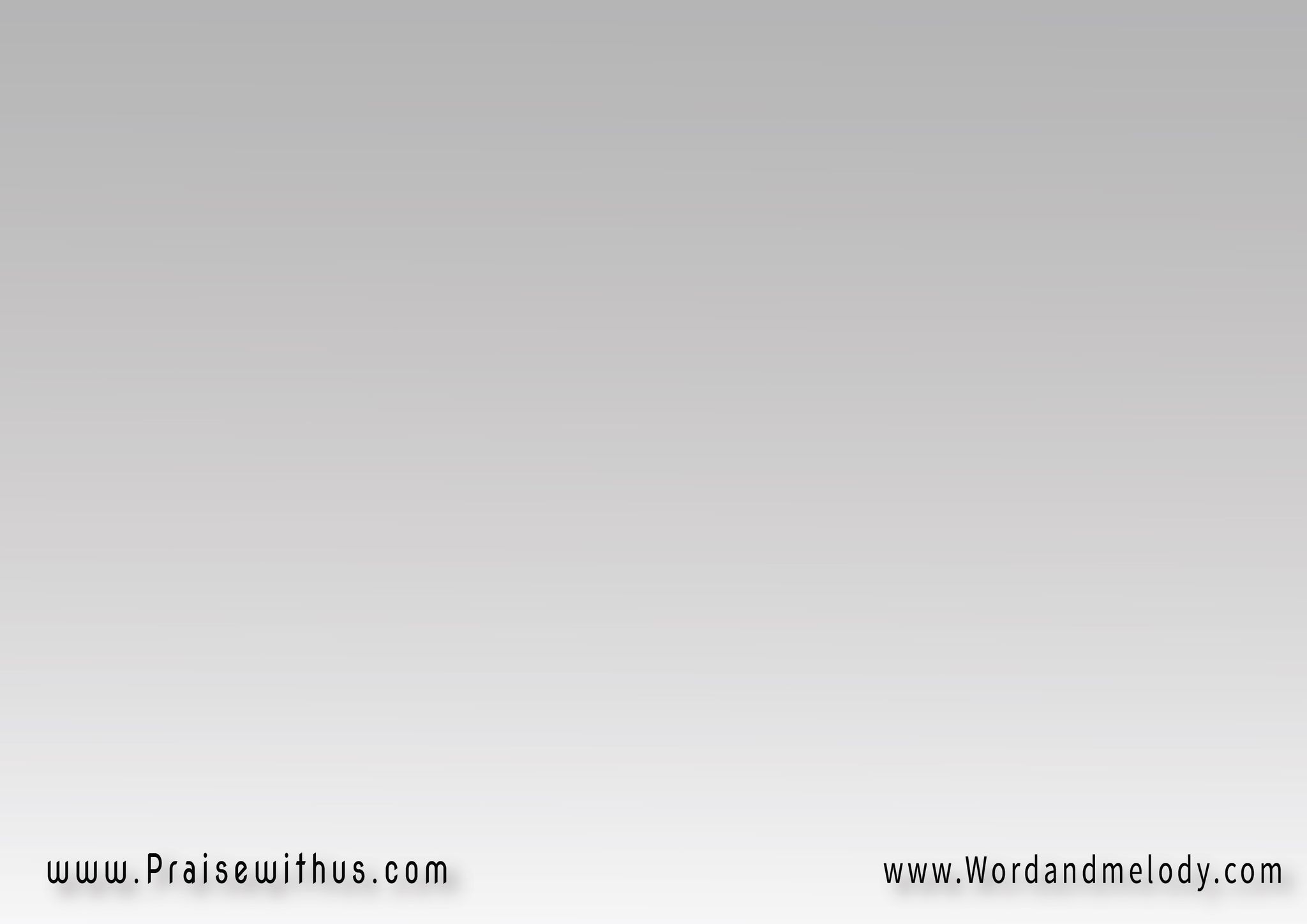 2-
في الضِّيقِ كُنتَ عوناً لي و ناصِرَاًفي شِـــدَّةِ الآلامِ كُنتَ قـــــــــادِرَاًسدَّدْتَ كُــلَّ الاِحْتِيـــاجِ مـــــالِئاً(و فاضَ مِنْكَ نبعُ حُبٍّ هـــــــادِراً)2
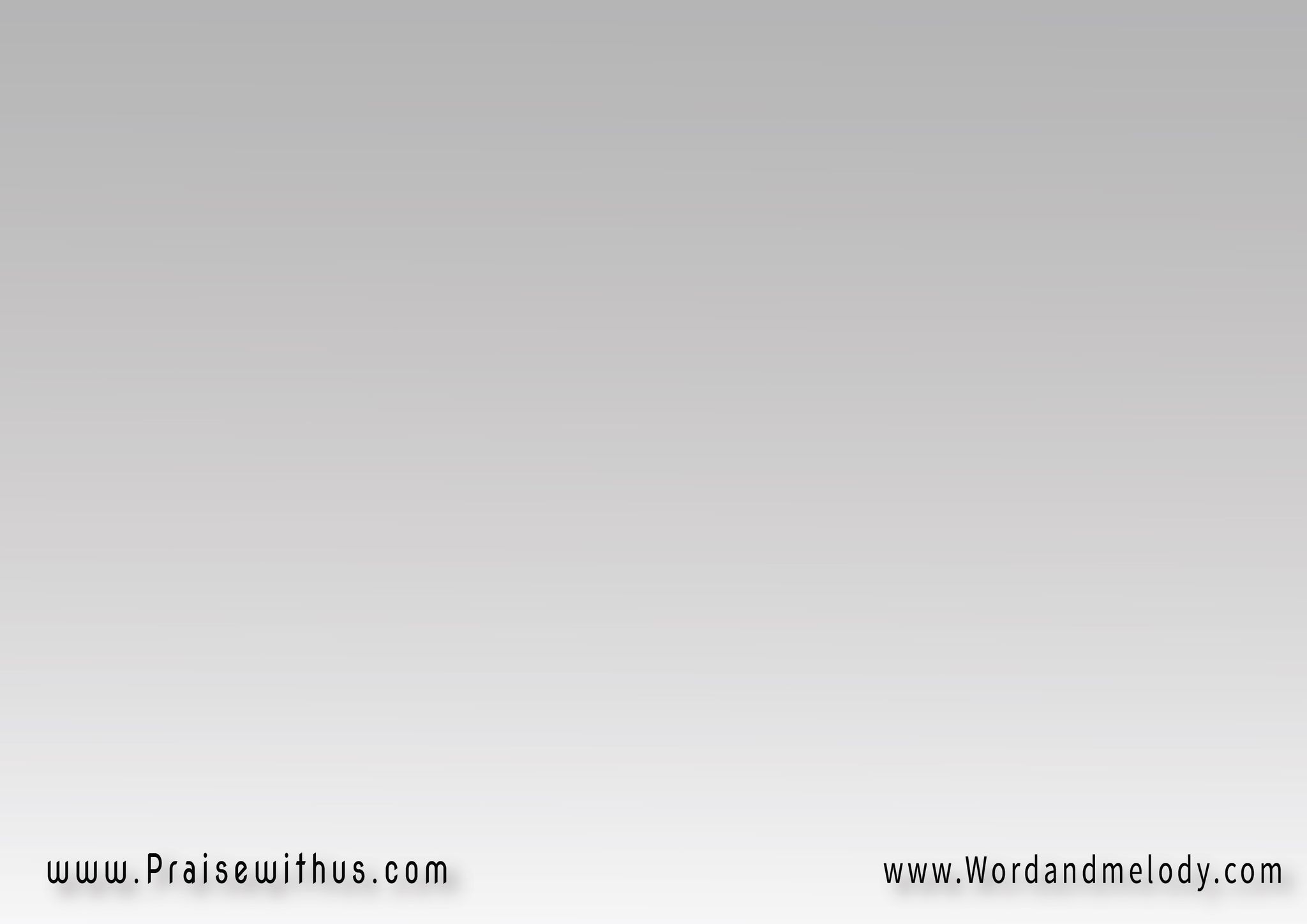 كم أنت حُلوٌ لحَياتي يا يَسُـــــــــوعأبهجتَ قلبي و مسحتَ لـي الدُّمُوعمَنْ لي سِوَاكَ في السَّمَـــــاءِ أرتَجيمَنْ مَعْكَ أبْغِي أو أُريدُ في الرُّبوعكم أنتَ حُلوٌ حُلوٌ حُلوٌ يا يَسُـــــوع
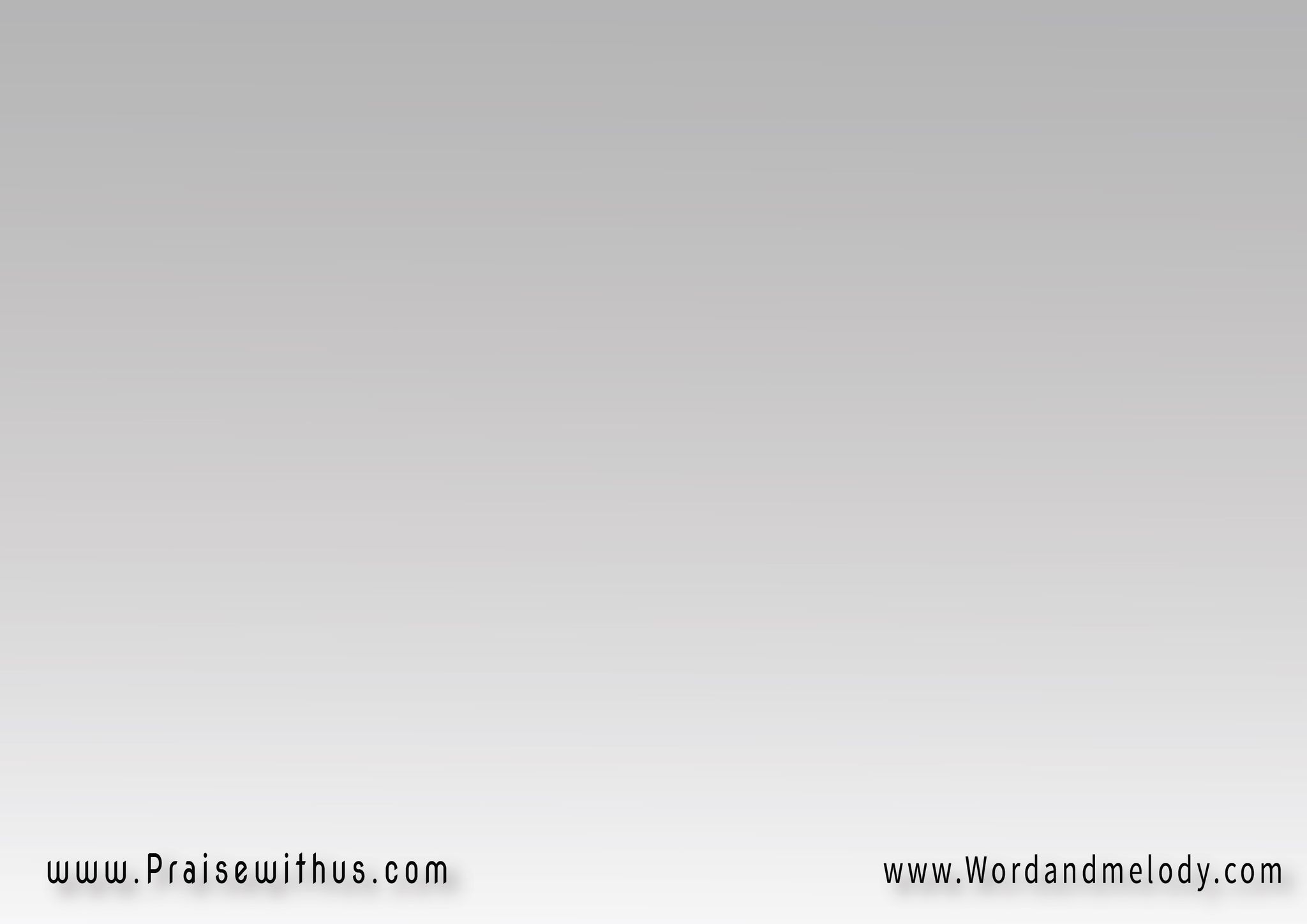 3-
عرَّفتَني حُبَّ الإلَهِ كم يكونْأخجلتَني إذْ أنَّ حُبِّـــي لا يدُومْفلتُعطِنـــــــي أُحبُّكَ من داخِلي(حُبَّاً شَديداً ثَابِتــــاً كمَا تَرومْ)2
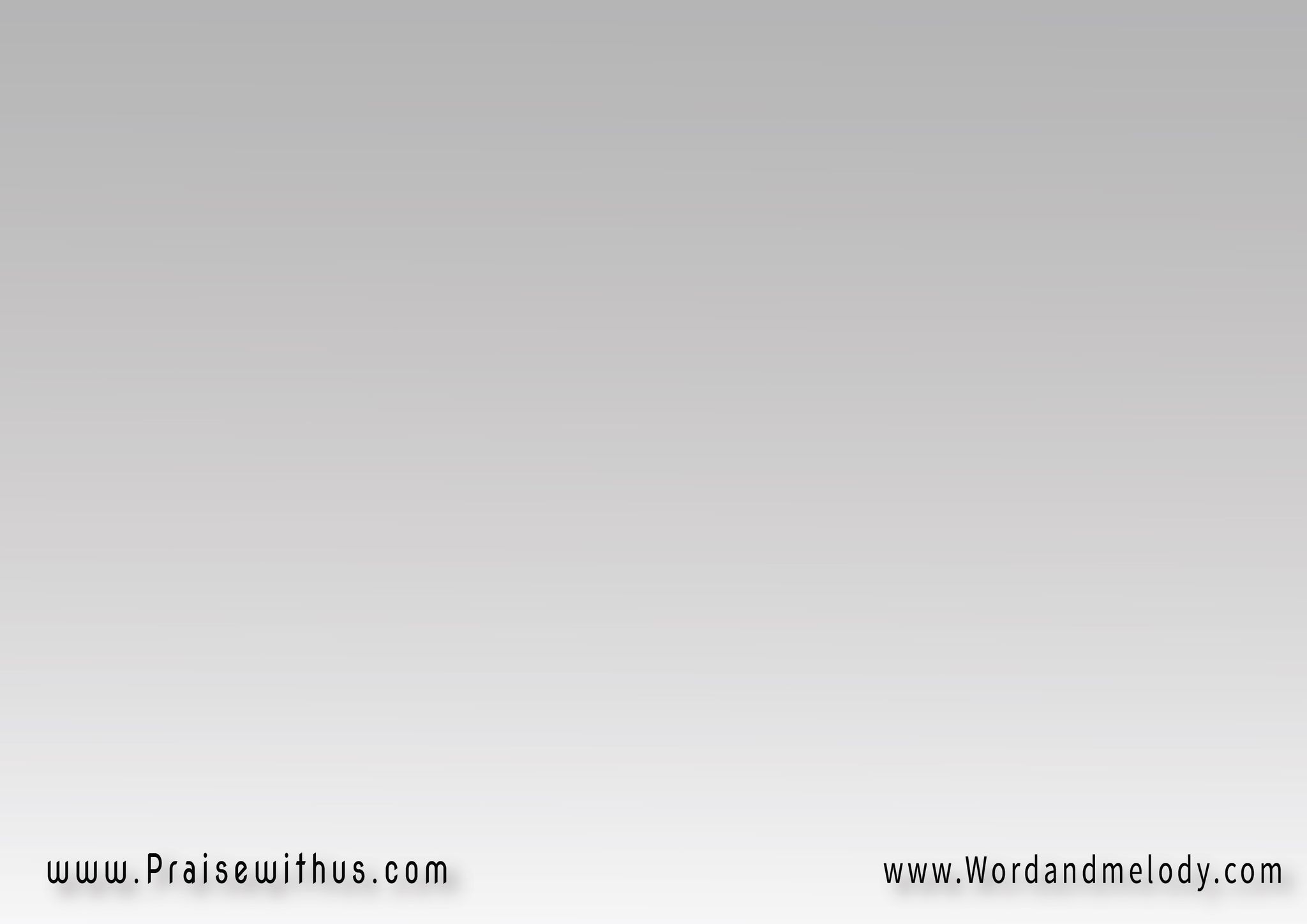 كم أنت حُلوٌ لحَياتي يا يَسُـــــــــوعأبهجتَ قلبي و مسحتَ لـي الدُّمُوعمَنْ لي سِوَاكَ في السَّمَـــــاءِ أرتَجيمَنْ مَعْكَ أبْغِي أو أُريدُ في الرُّبوعكم أنتَ حُلوٌ حُلوٌ حُلوٌ يا يَسُـــــوع
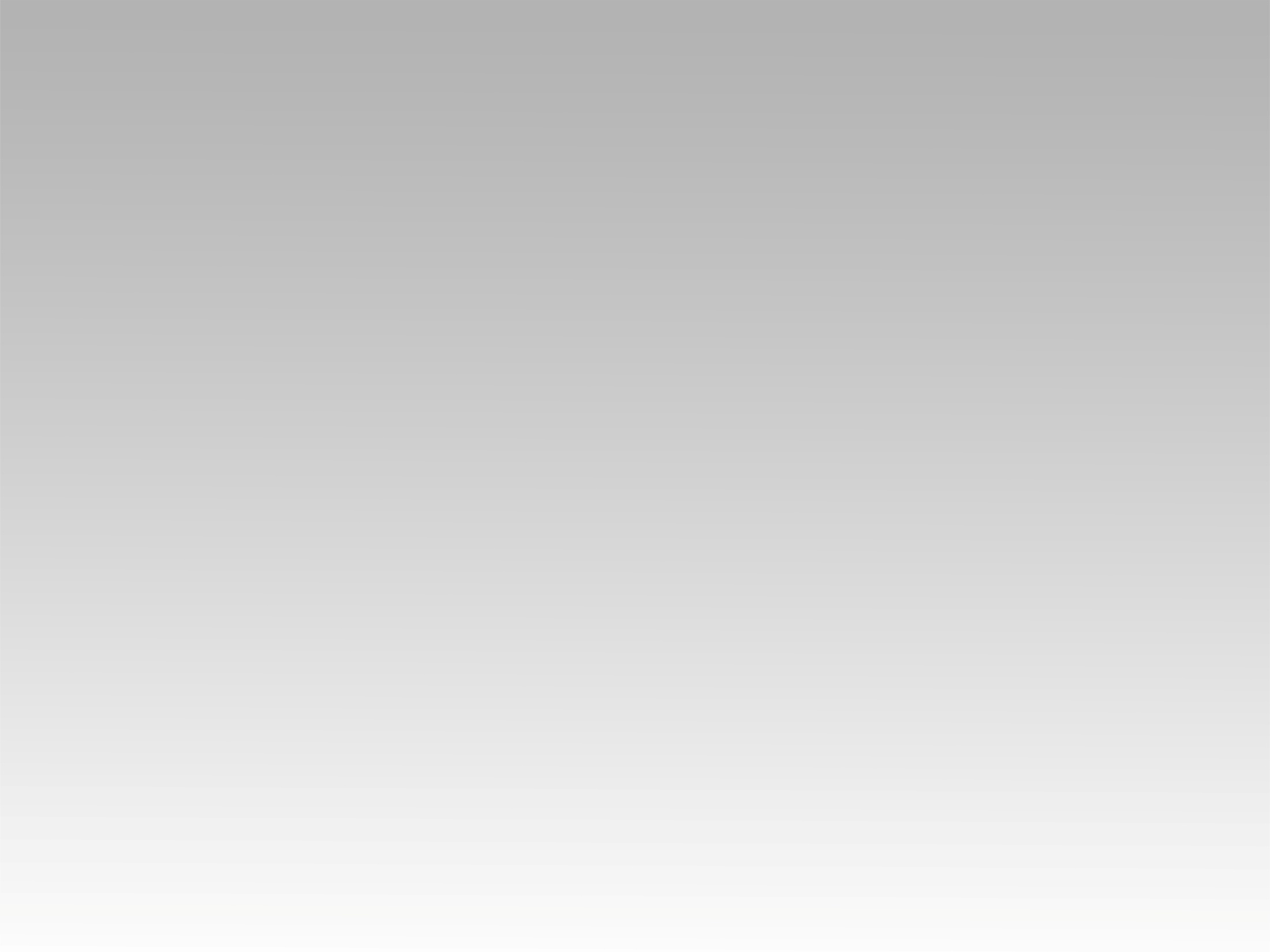 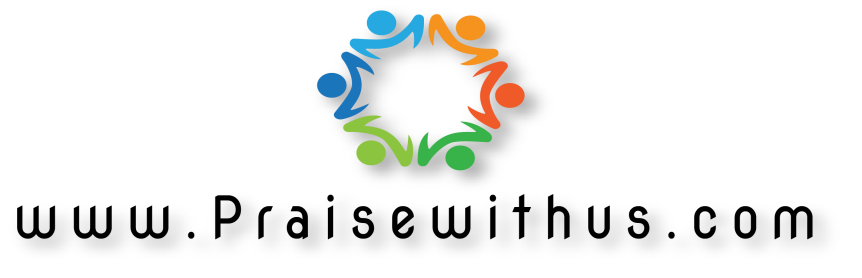